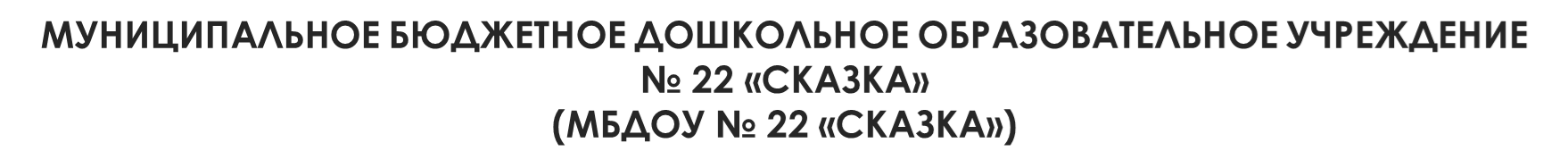 Консультация для родителей: «Как помочь ребёнку быстрее адаптироваться в детском саду»
Подготовили педагоги высшей квалификационной категории : 
Унитицкая А.Р., Бабаева З.Т.
Адаптация. Что это??
Адаптация (словарь С.И. Ожёгова ) – приспособление организма к изменяющимся внешним условиям.
Адаптационный период – это когда ребёнок привыкает, приспосабливается к новым условиям: группа, дети, контакт со взрослым (воспитателем)
Фазы адаптационного периода
В зависимости от длительности адаптационного периода различают три степени приспособления ребёнка к детскому саду:
- «Лёгкая» от 15 до 30 дней;
- «Средняя» от 30 до 60 дней;
- «Тяжёлая» от 2 до 6 месяцев.
В период адаптации у ребёнка возможны проявления следующего характера:
беспокойство;
страх;
заторможенность (повышенная возбудимость);
капризность;
упрямство;
раздражительность;
плаксивость.
Признаки успешной адаптации:
хороший аппетит;
спокойный сон;
охотное общение с другими детьми;
адекватная реакция на любое предложение воспитателя;
нормальное эмоциональное состояние в течении дня.
Как подготовить ребёнка к посещению детского сада
Расскажите ребёнку что такое детский сад;
Постепенно меняйте режим дня ребёнка, приближая к режиму детского сада;
Приучайте к самостоятельности: мыть самому руки, одеваться/раздеваться, держать ложку и др.;
Важно, чтобы ребёнок хоть немного умел говорить и мог привлечь к себе внимание воспитателя.
Как родителям вести себя, когда ребёнок начал посещать детский сад
Не оставляйте ребёнка сразу на весь день (время нахождения в детском саду нужно увеличивать постепенно);
Прислушивайтесь к советам и просьбам персонала ДОО;
Поддерживайте общение ребёнка с другими детьми;
Попрощайтесь с ребёнком, когда уходите (чтобы не было ощущения, что его бросили);
Обязательно сообщите, когда вернётесь и приходите вовремя;
Следите за состоянием здоровья малыша. В период адаптации малыш особенно нуждается в теплом и ласковом обращении с ним.
Чего нельзя делать ни в коем случае
Наказывать или сердиться на ребёнка за то, что он плачет и не хочет идти в детский сад («что он обещал не плакать»);
Нельзя пугать детским садом («Вот будешь себя плохо вести, опять в детский сад пойдешь!»);
Нельзя плохо отзываться о воспитателях и детском саде;
Нельзя обманывать ребёнка («приду за тобой после сна», а сами приходите после ужина).
Если семья и воспитатели настроены на сотрудничество, то сложности адаптации будут сведены к минимуму.
Что почитать родителям и детям, чтобы привыкнуть к детскому саду
Практикующий психолог для взрослых и детей Евгения Канина, советует читать терапевтические сказки:
Андрей Сметанин «С чего начинается ссора»
Фелисити Брукс «Маша и Миша идут в детский сад»
Одри Пенн «Поцелуй в ладошке»
Анна Дьюдни «Лама в садике без мамы»
Аксель Шеффлер «Чик и Брики»
Лиана Шнайдер «Конни идет в детский сад»
Сара Нэш «Самые нежные объятия в мире»
Эмили Бомон «В детском саду. Энциклопедия для малышей»
Деби Глиори «Что бы ни случилось»
Люси Казенс «Мыша в детском саду»